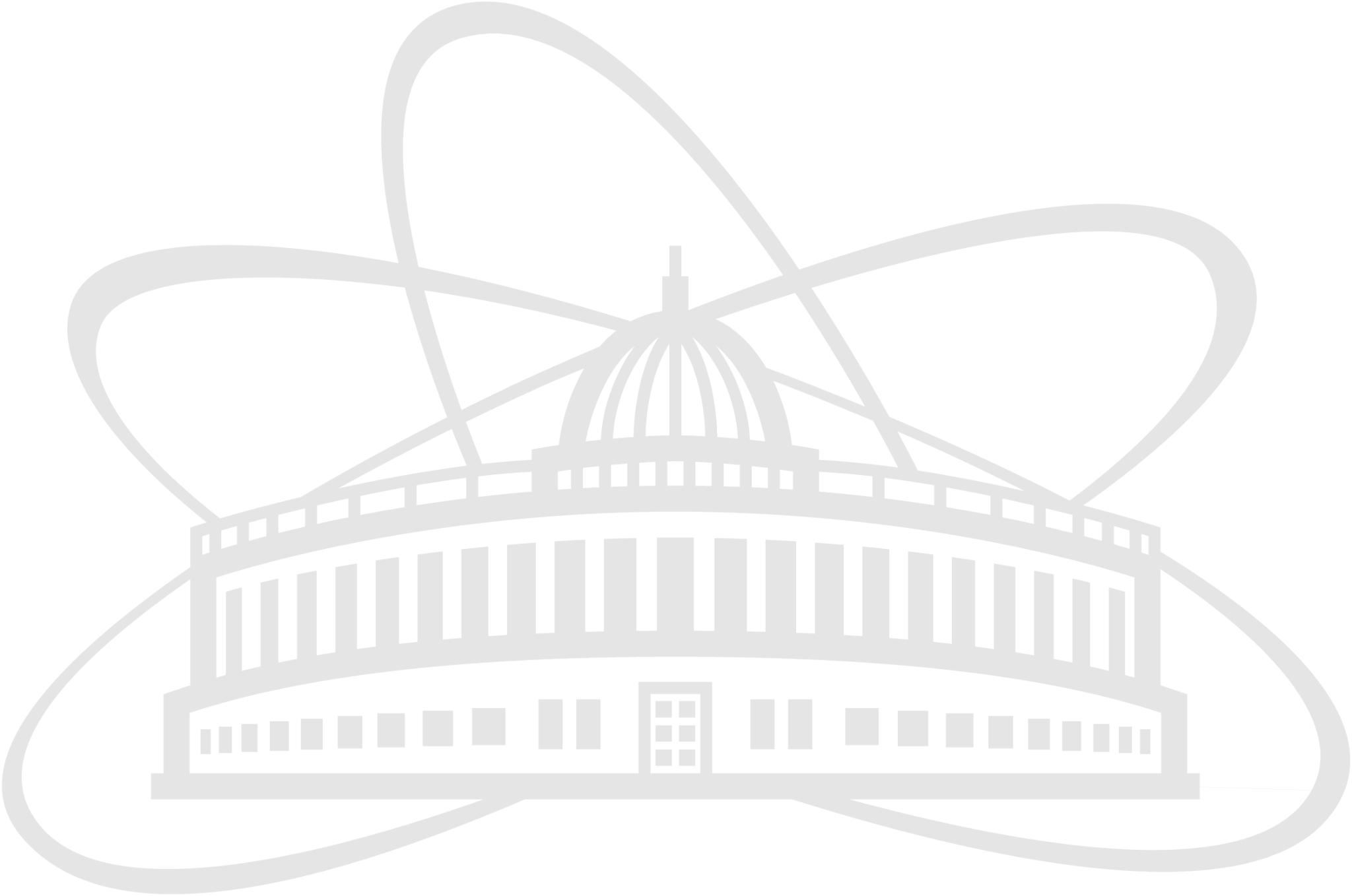 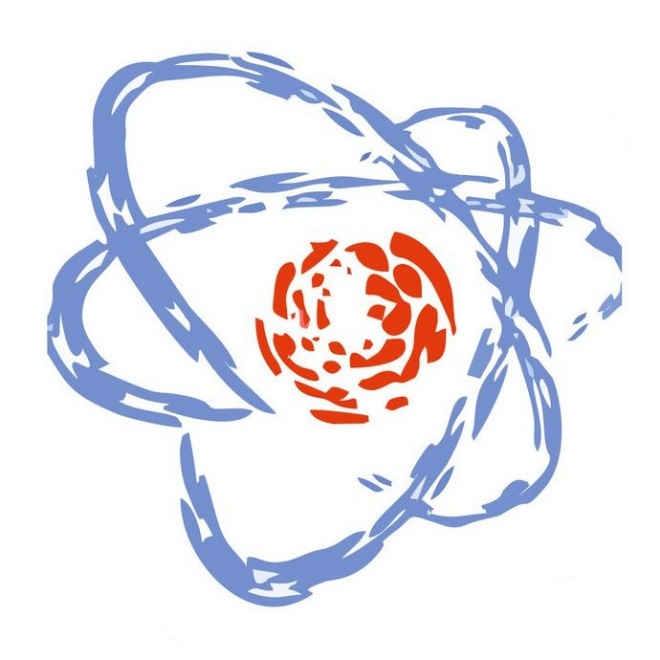 JOINT INSTITUTE FOR NUCLEAR RESEARCH
Research reactor "NEPTUN" status report
Ahmed Hassan
AYSS-Alushta-XII
Alushta
2023
Neutron Sources
Neutron sources
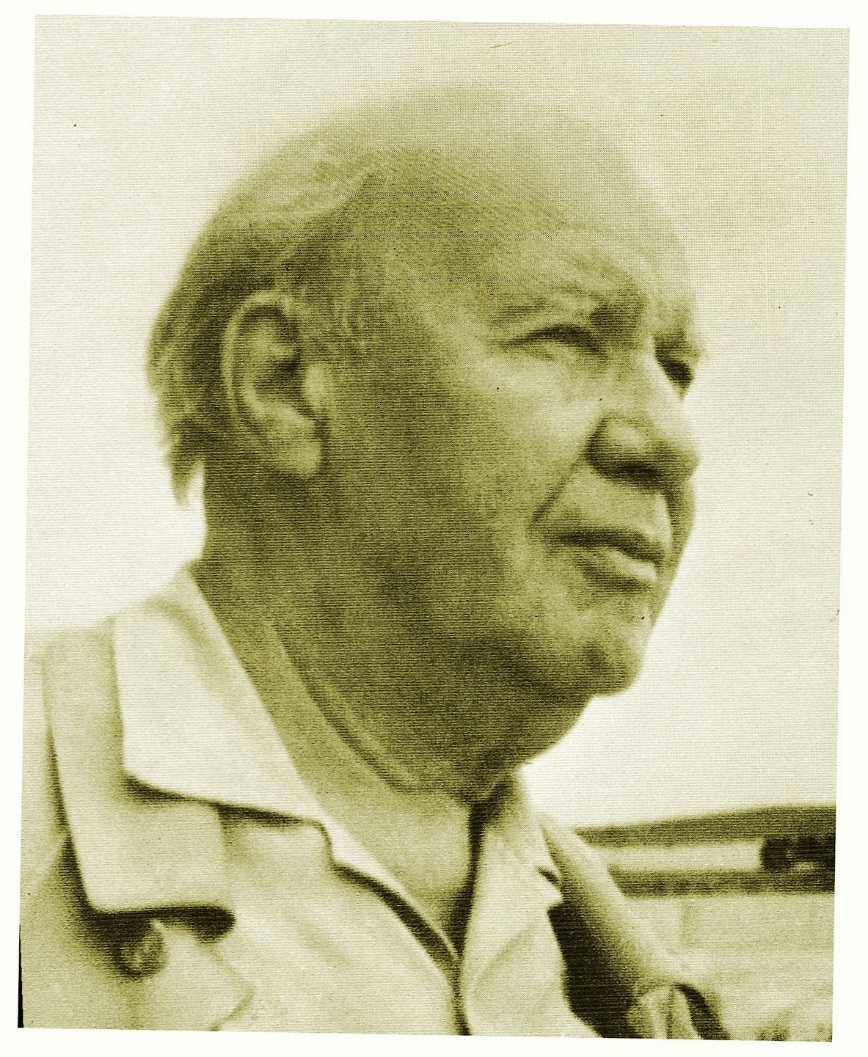 B) Denes sources : 2- Periodic Pulsed power reactors:
In 1955- in the Obninsk Pysical-Power institute (Russia), D. I. Blokhintsev suggested the idea of a periodic pulsed reactors with mechanically periodically reactivity modulation.
 To combines the best features of Aperiodic reactors (pulsed nature without any choppers – time of flight) and steady state power reactors (good enough fluence to neutron spectroscopy).
Dmitry Blokhintsev
(1907-1979)
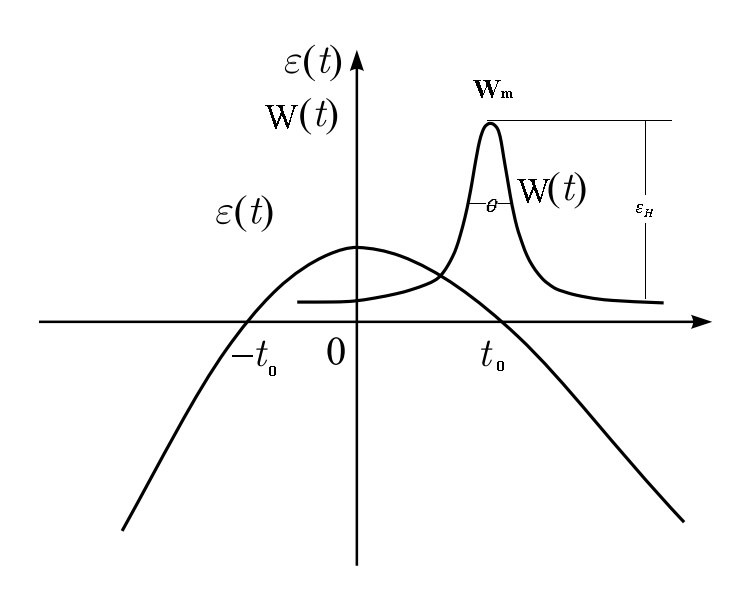 Reactor Power
Reactor Reactivity
The course of reactivity and power of the reactor during the development of the power pulse
Neutron sources
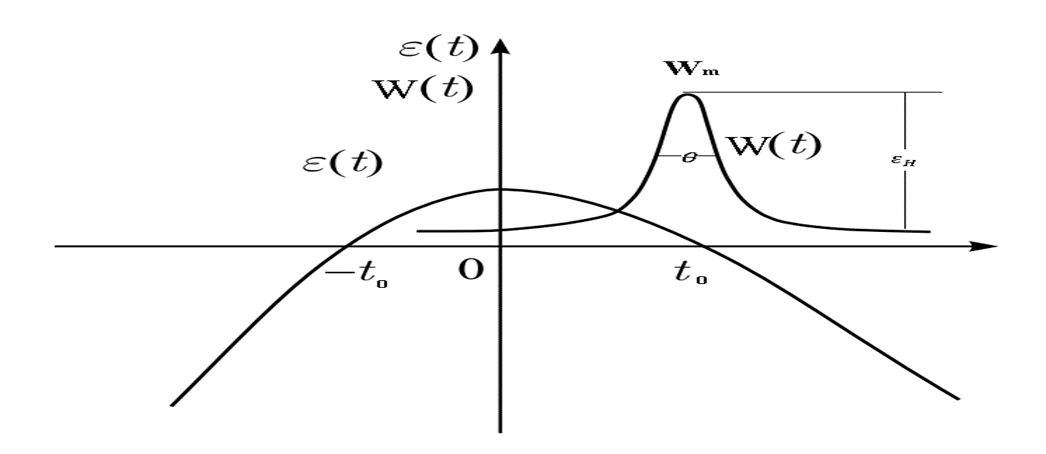 B) Denes sources : 2- Periodic Pulsed power reactors:
To achieve this goal, there were two ways, either continue to use Pu-39 as a nuclear fuel or consider a new fuel cycle (Np-as example).
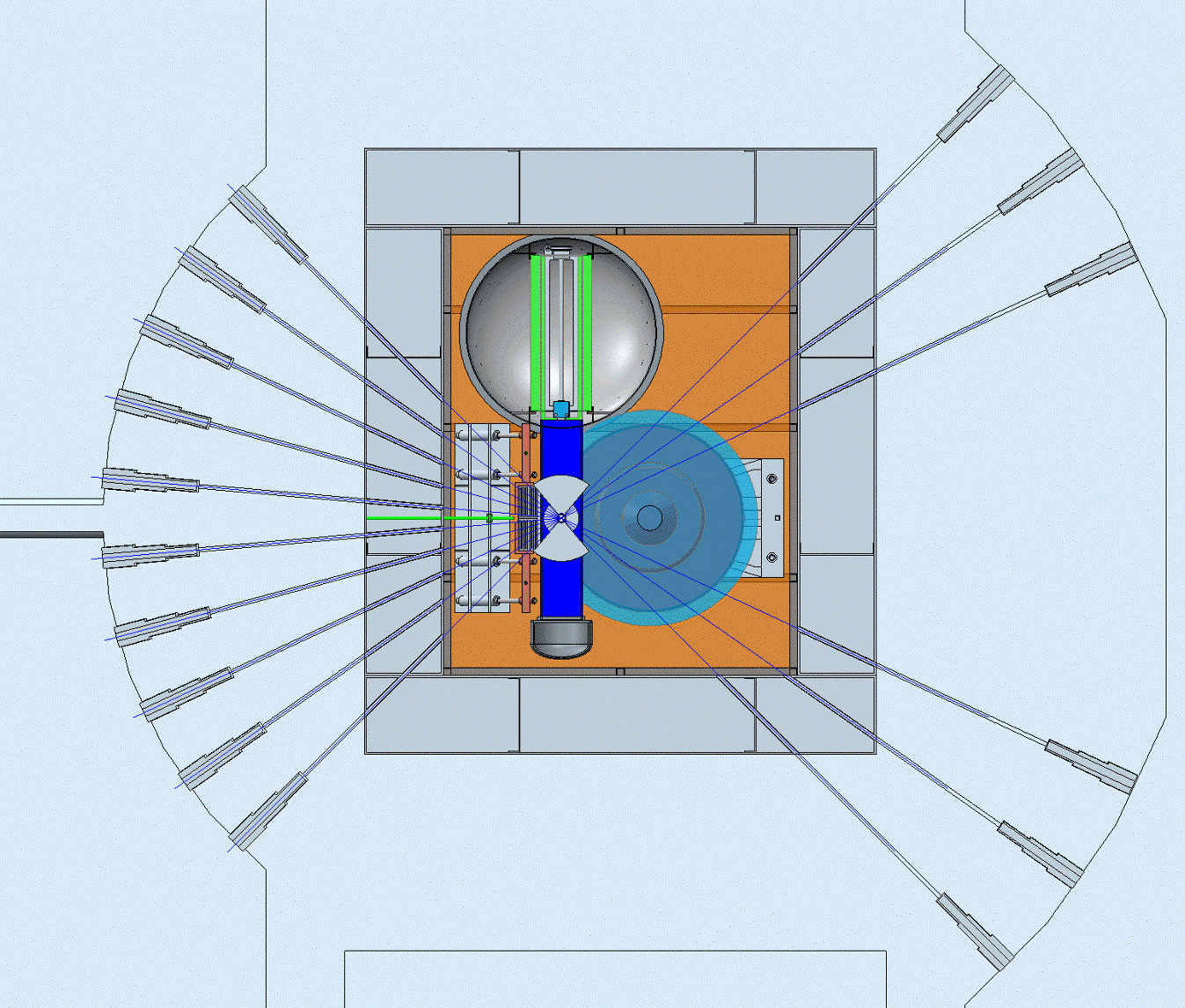 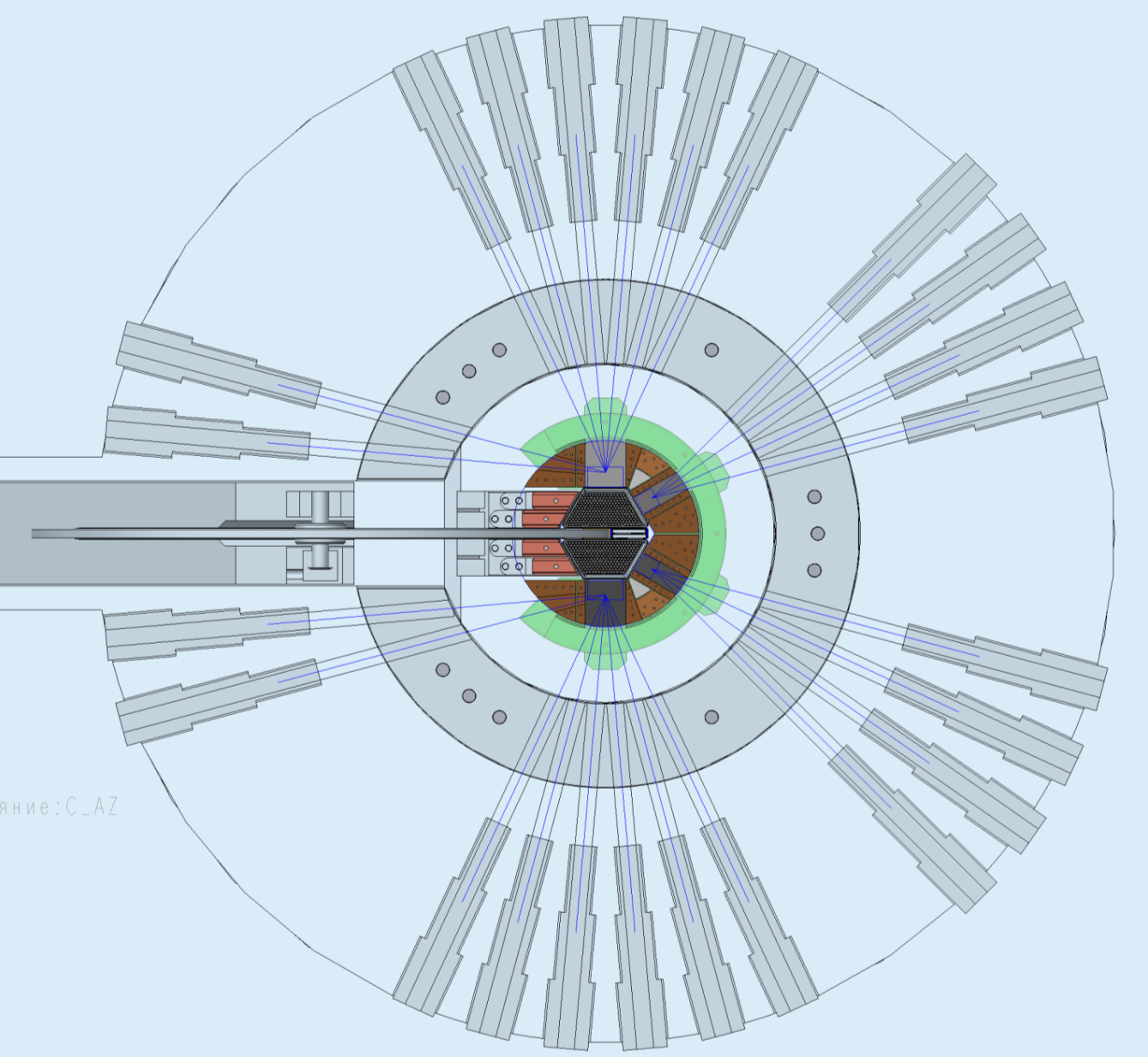 Booster reactor based on Pu-239
16 neutron channel
Reactor based on Np-237
25 neutron channel
CONCLUSTION
The main parameters of the reactor
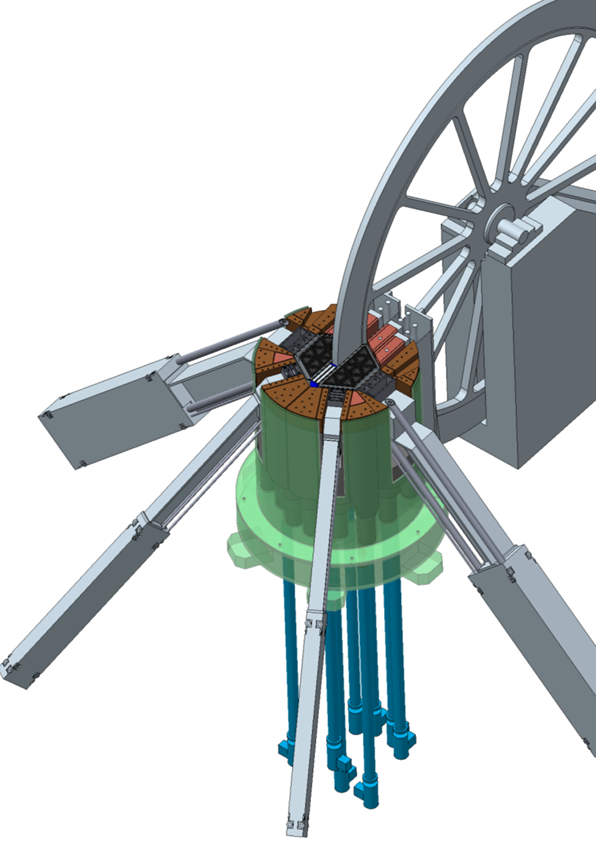 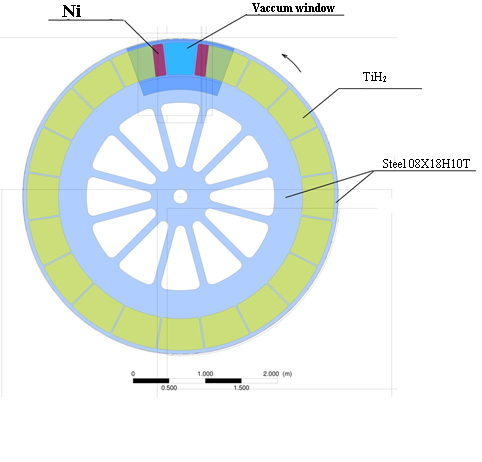 THE MAIN NEUROTIC PROBLEMS THAT FACED REACTOR NEPTUNE, AND THE PROPOSALS TO SOLVE THEM.
1- The problem of non-stationary in reactor’s power: with insertion a very small amount of reactivity to the reactor, the reactor power increases exponentially with time (the reactor is very sensitive to a very small amount of reactivity). 
Solution 
Increasing the value β-pulsed, through increasing the :
The fast neutron generation time, by insert a high enriched U or Pu in reactor core;
Increasing the linear velocity of MR from 64 to 100 m/s.
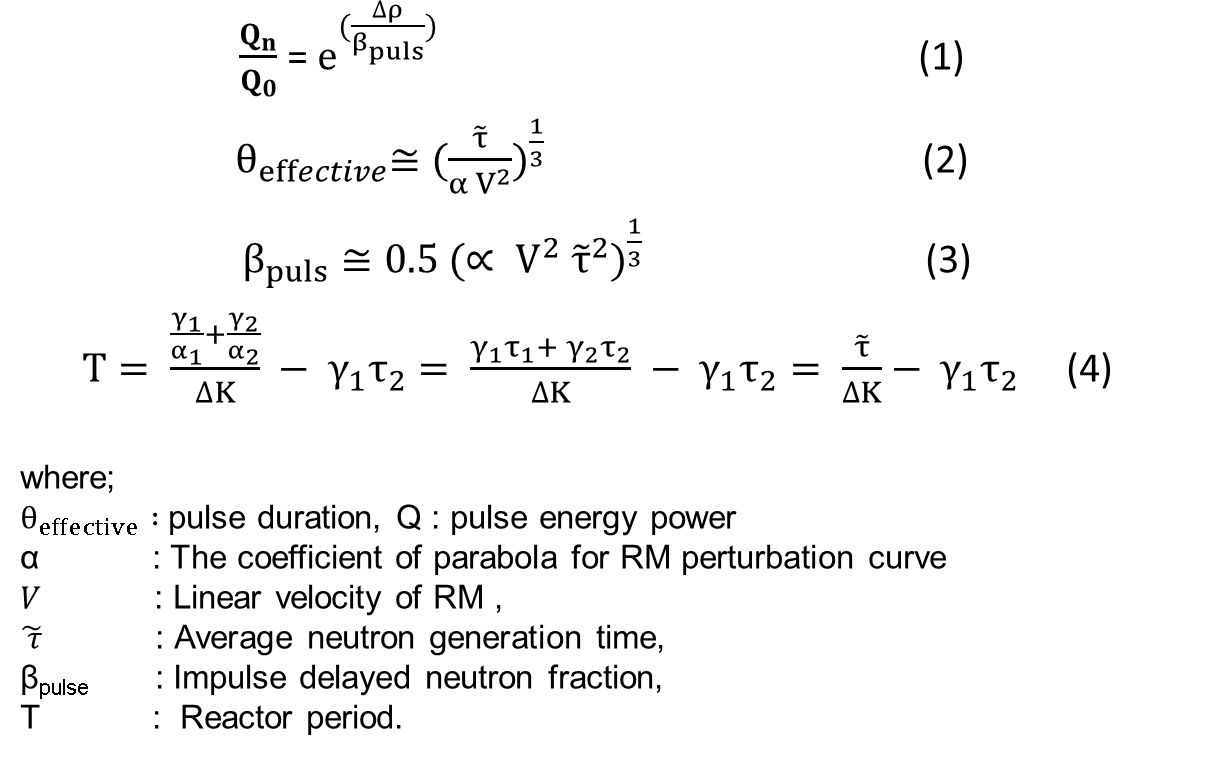 THE MAIN NEUROTIC PROBLEMS THAT FACED REACTOR NEPTUNE, AND THE PROPOSALS TO SOLVE THEM.
1- The problem of non-stationary in reactor’s power:
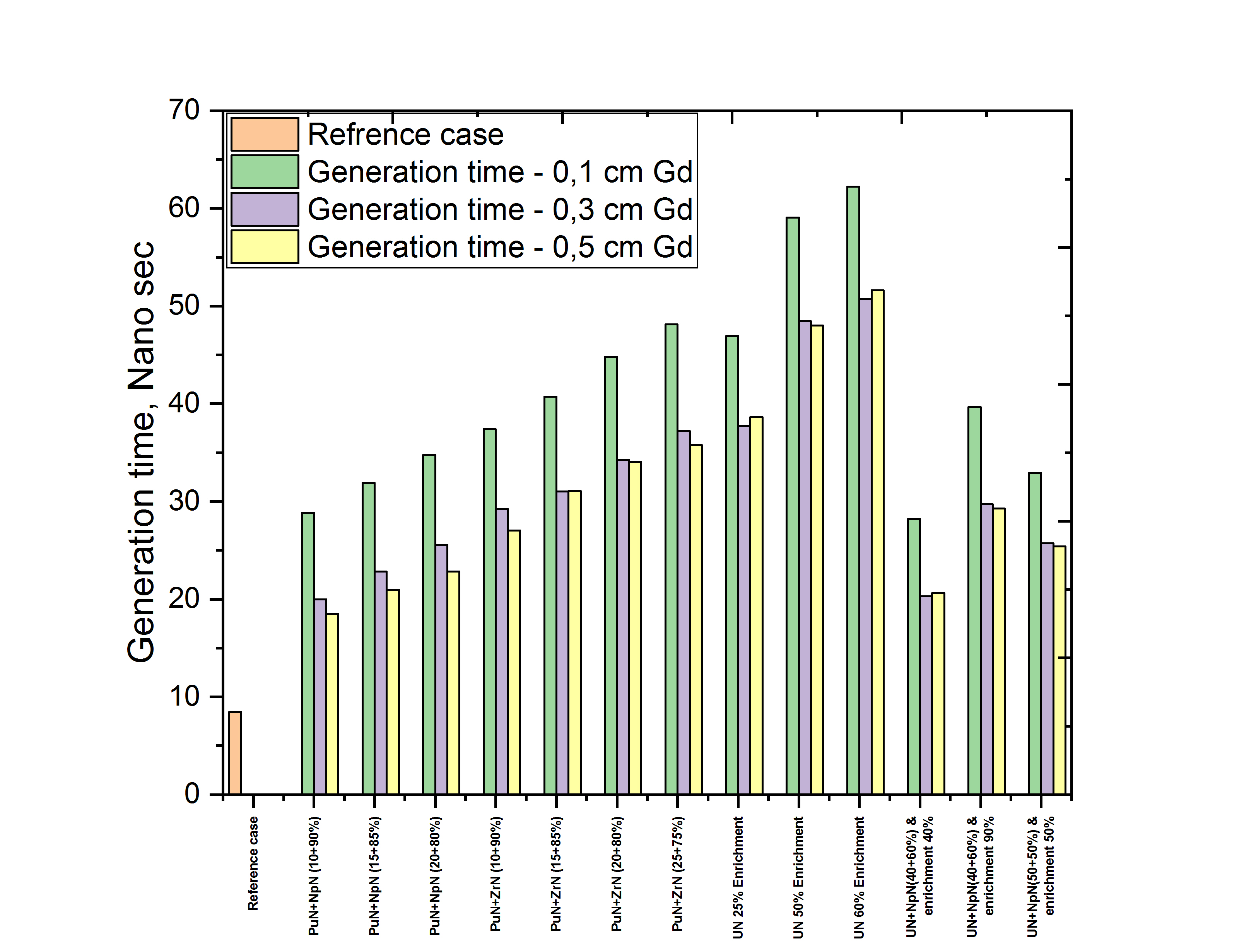 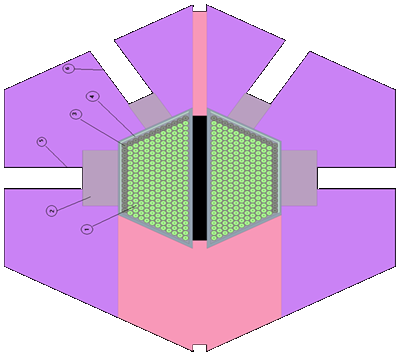 THE MAIN NEUROTIC PROBLEMS THAT FACED REACTOR NEPTUNE, AND THE PROPOSALS TO SOLVE THEM.
2- The problem of low efficiency of reactor rods:
Solution
Insert control rod (CR) inside the reactor (as a result of calculations it was decided to use for the first time moderator material as a CR instead of neutron absorber) to increase there efficiency from 2,39 to 3,7% to maintain a safe reactor operation with company life time.
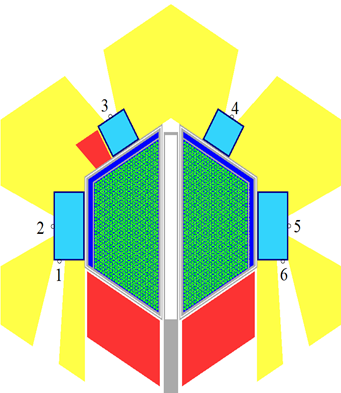 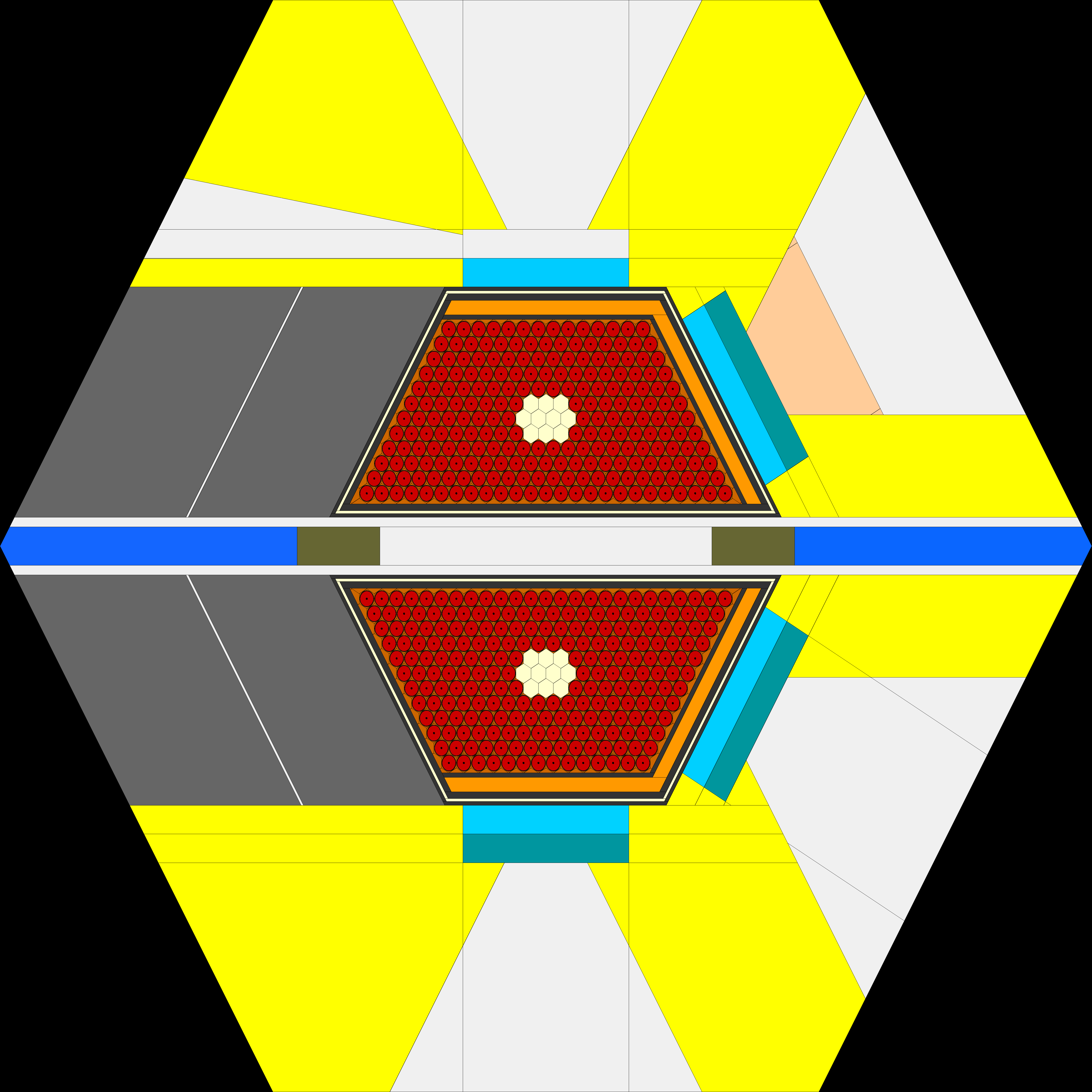 As a result the power production was increased in each fuel rod, so the height of fuel column increased by 30 mm to reduce the power density production in fuel rods.
THE MAIN NEUROTIC PROBLEMS THAT FACED REACTOR NEPTUNE, AND THE PROPOSALS TO SOLVE THEM.
3- The problem of using high enriched U (90%) to increase the generation time: nonproliferation laws prohibit the use of enriched U higher than 20% in research reactors.
Solution
Using a new reflector made from Pb-208 instead of Be and Ni.
This will increase the generation time through a deep penetration of neutrons into the reflector and long return to the core with high probability and the other part through the fission in low enriched U.
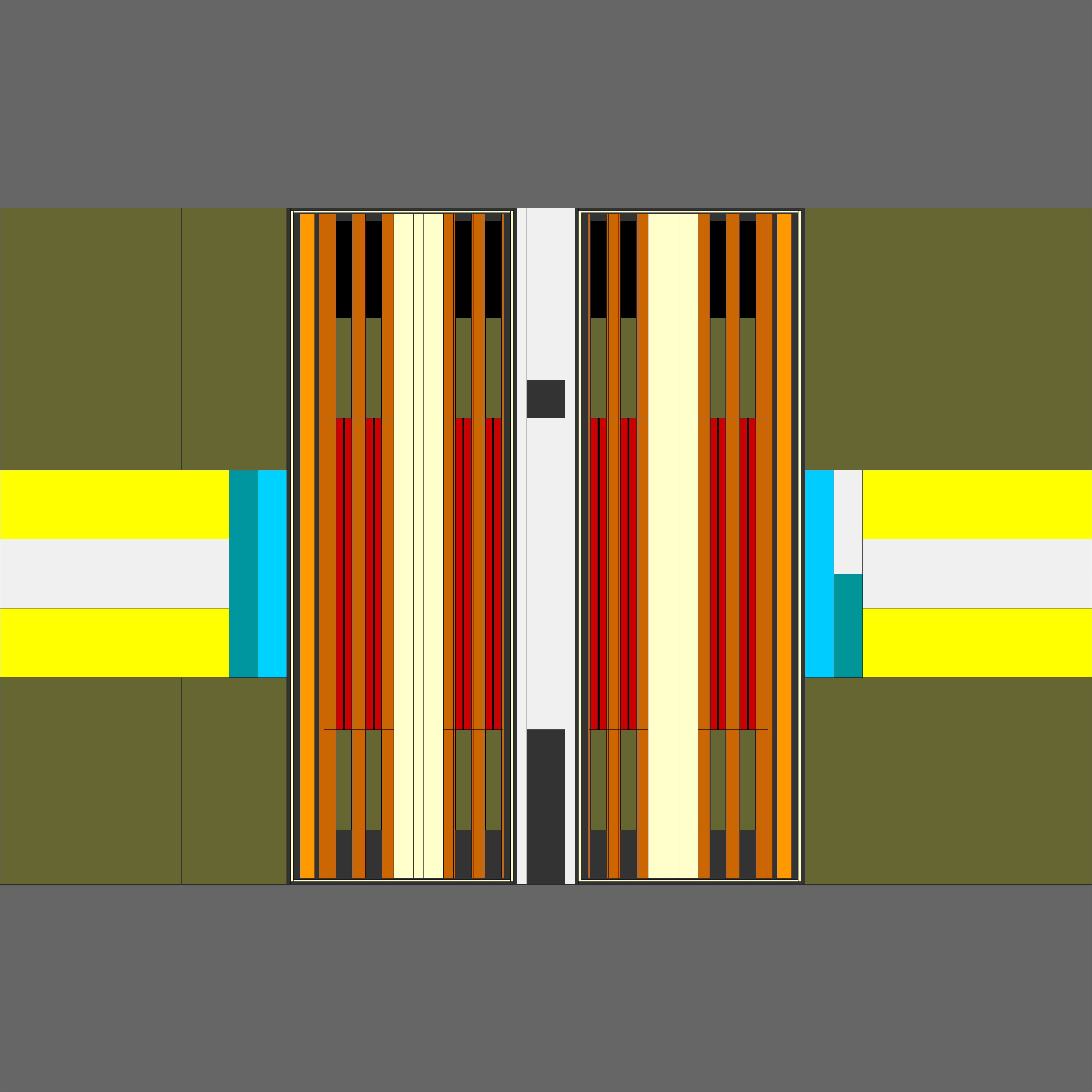 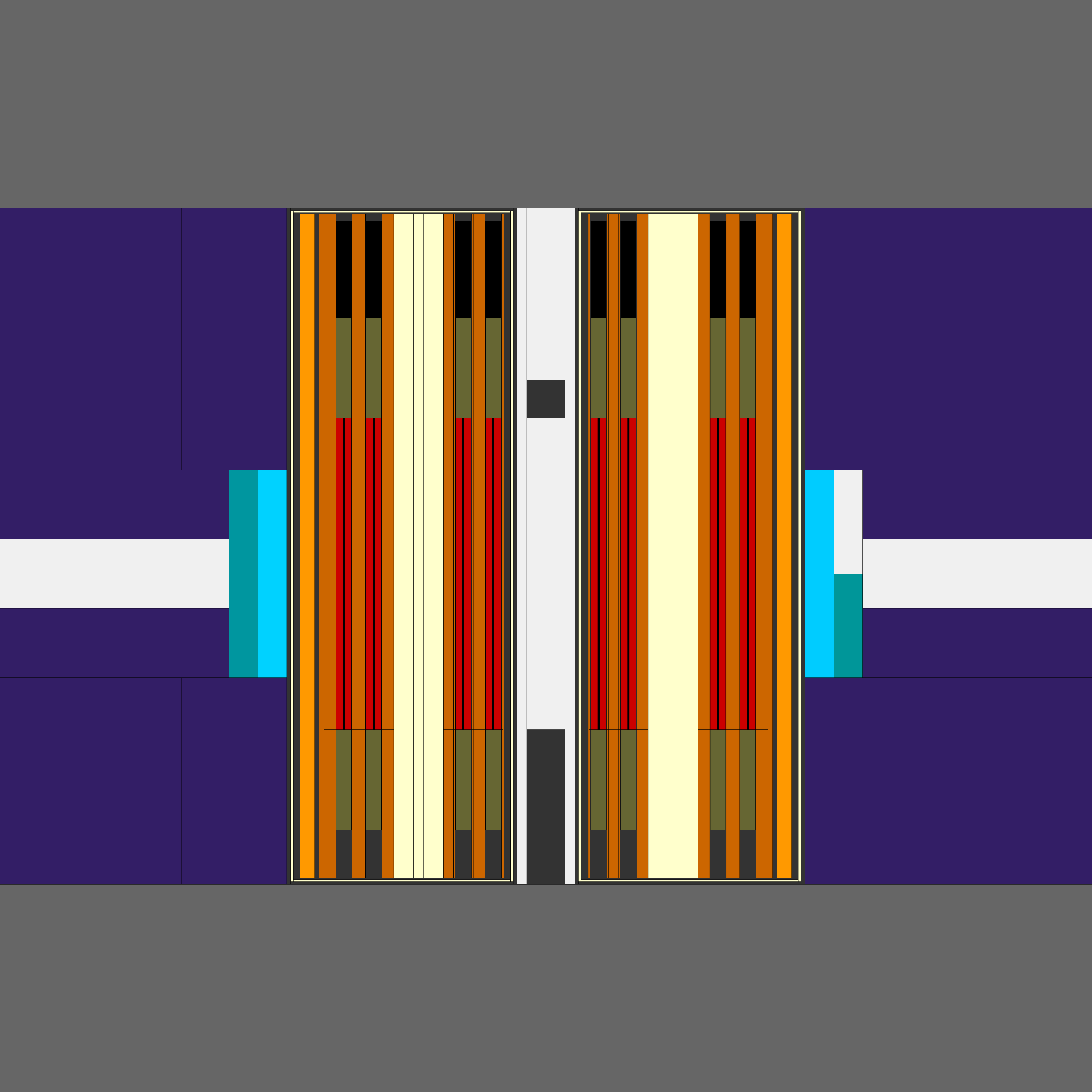 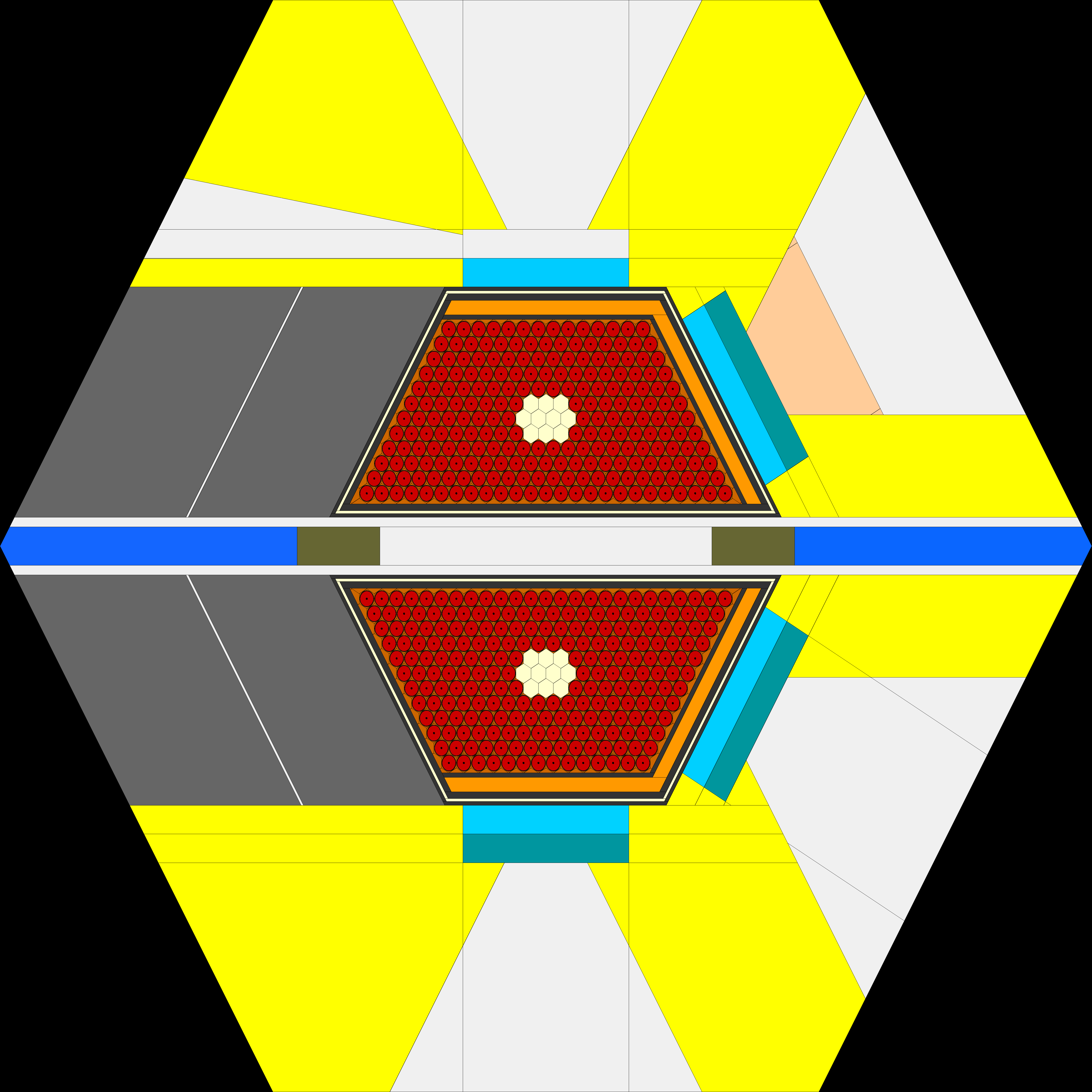 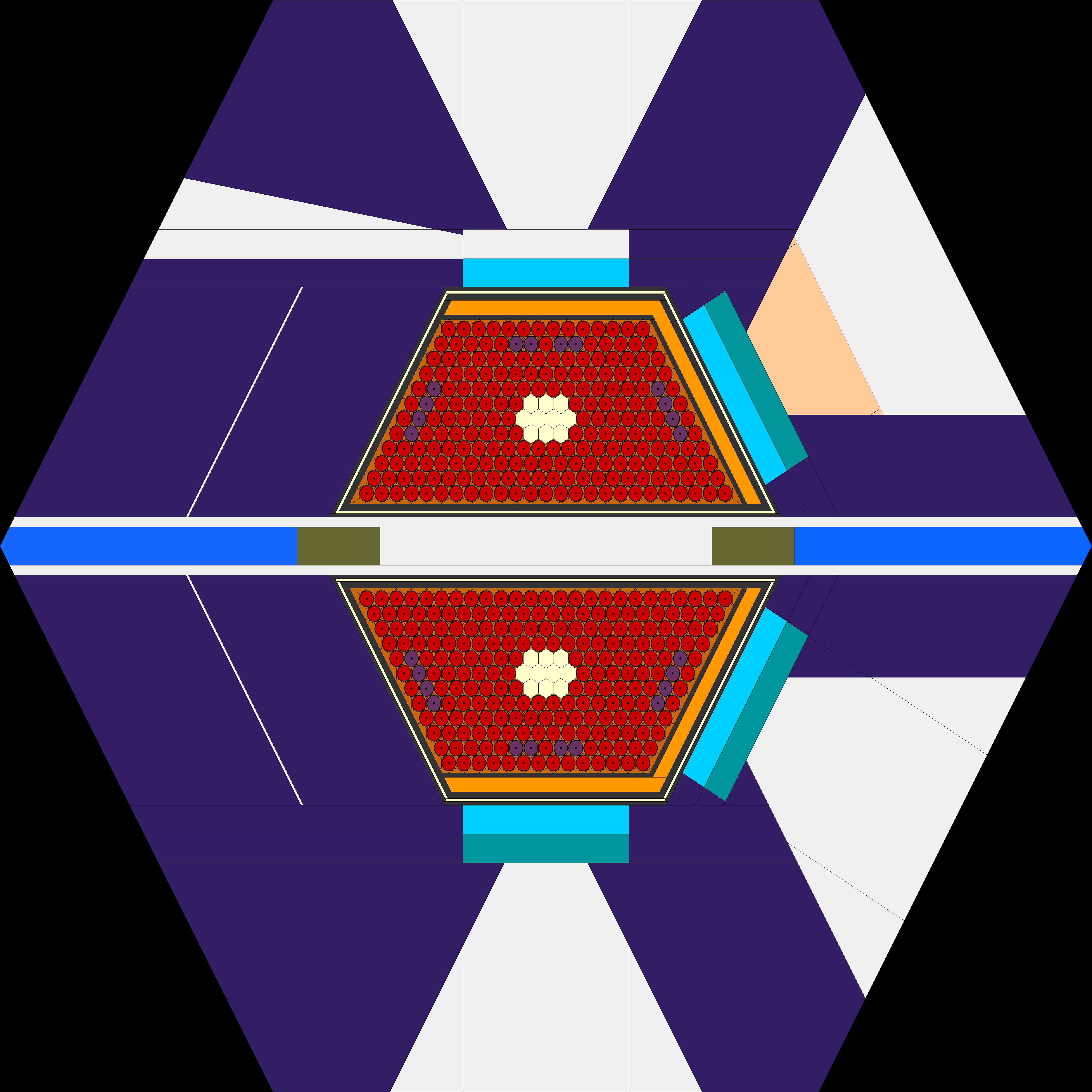 Reflector --- Ni + Be
Reflector --- Pb-208
THE MAIN NEUROTIC PROBLEMS THAT FACED REACTOR NEPTUNE, AND THE PROPOSALS TO SOLVE THEM.
3- The problem of using high enriched U (90%) to increase the generation time:
THE MAIN NEUROTIC PROBLEMS THAT FACED REACTOR NEPTUNE, AND THE PROPOSALS TO SOLVE THEM.
4- Reduced heat load on Ti𝐇𝟐 in the MR: The slide shows that the temperature of titanium TiH2 at the edges of the empty sector reaches 700 degrees, and it is known that the use of TiH2 is limited to a temperature of 500 degrees. After that, the hydrogen content in it decreases. Reducing the thermal load on titanium hydride leads to a significant extension of the service life of the reactivity modulator.
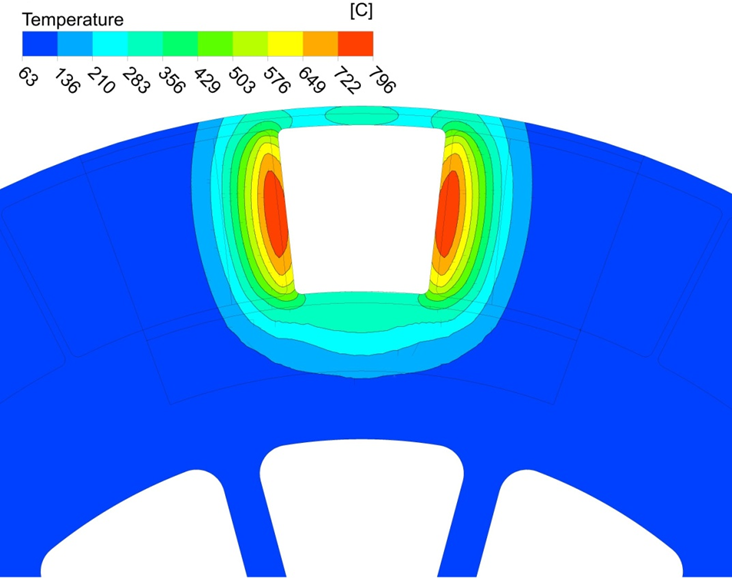 THE MAIN NEUROTIC PROBLEMS THAT FACED REACTOR NEPTUNE, AND THE PROPOSALS TO SOLVE THEM.
4- Reduced heat load on Ti𝐇𝟐 in the MR:                                                                  Solution
it is proposed to install additional nickel reflectors on the border of the empty sector and the sector with titanium hydride.
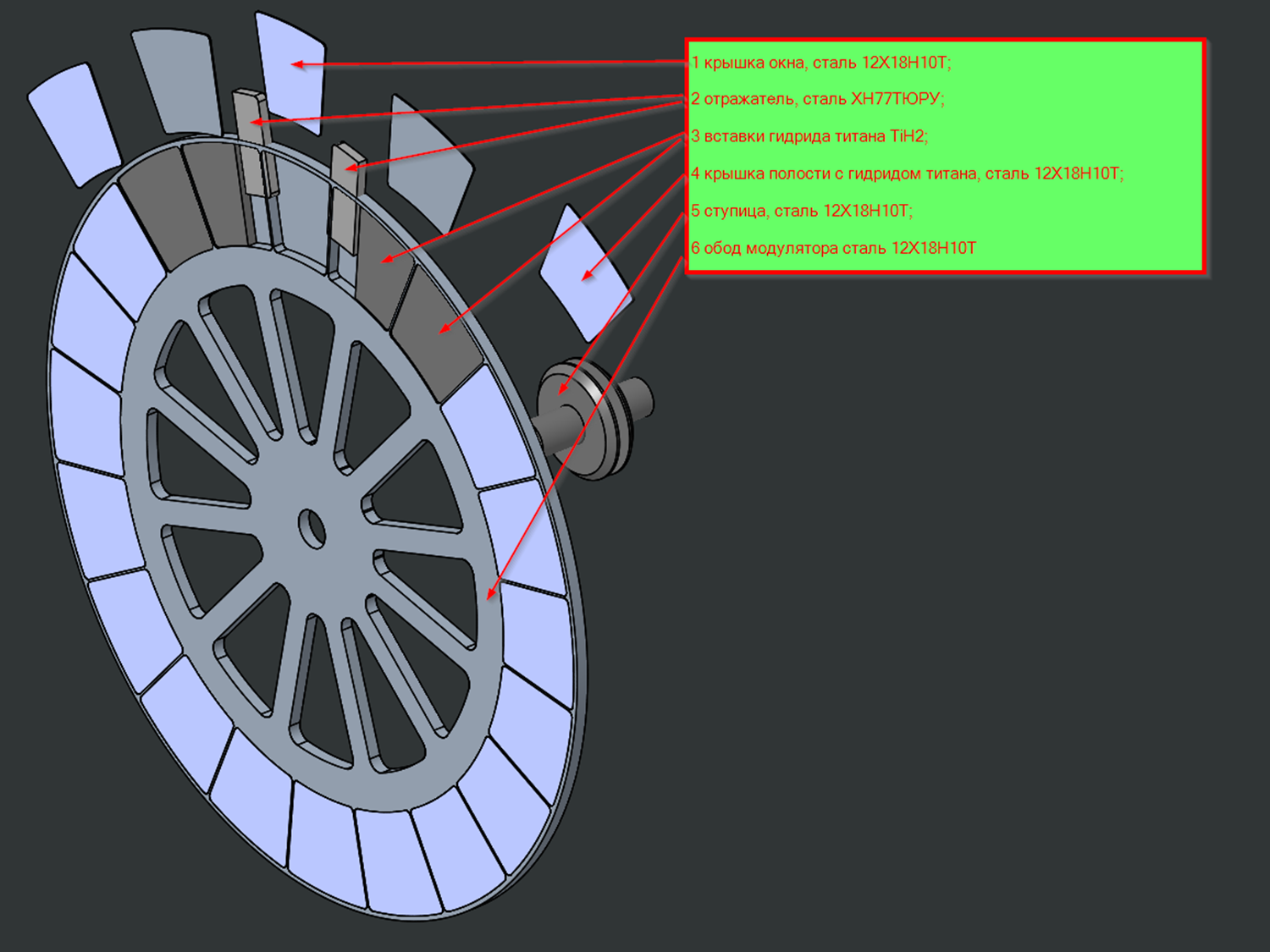 Зависимость максимального удельного тепловыделения в диске модулятора (Вт/см3), максимального эффекта смещения модулятора (%) и  α – параметра (см-2) от изменения ширины вакуума и толщины Ni
05.06.2023
15
Удельные тепловыделения в диске модулятора без установки дополнительного никелевого отражателя, Вт∙см-3
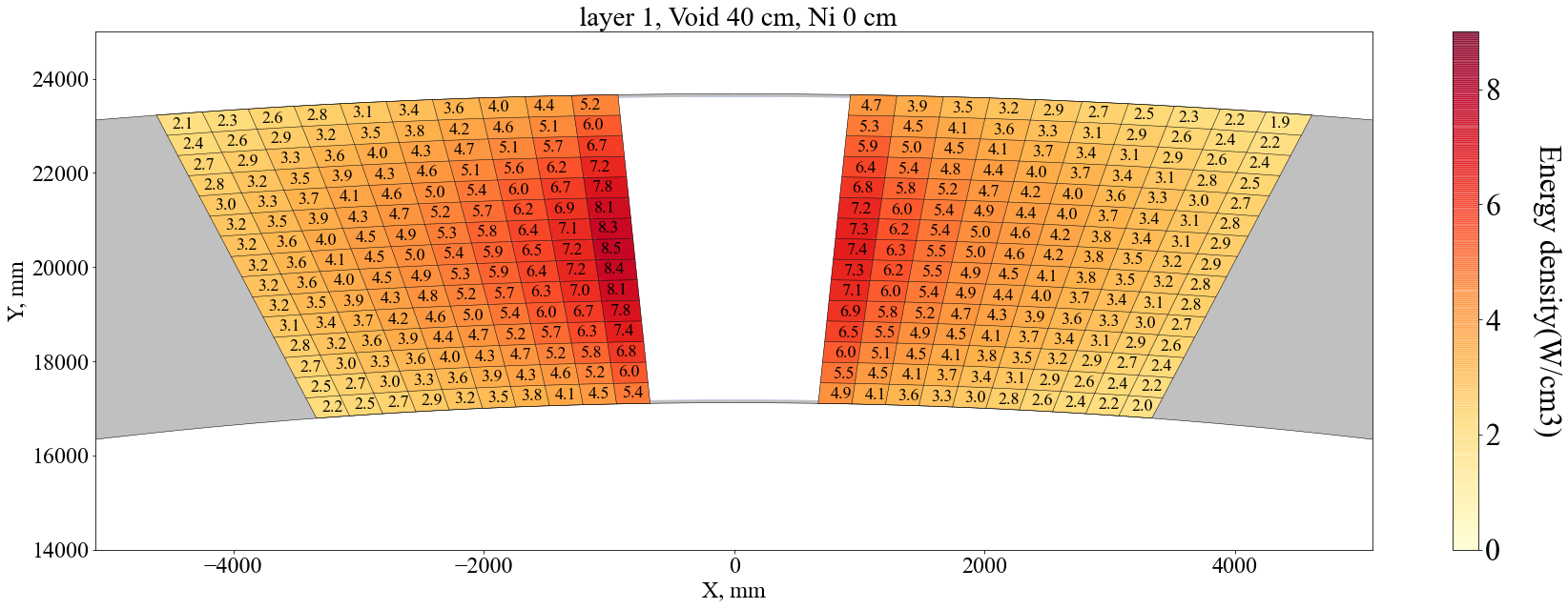 05.06.2023
16
Удельные тепловыделения в диске модулятора с установкой 10 см дополнительного никелевого отражателя, Вт∙см-3
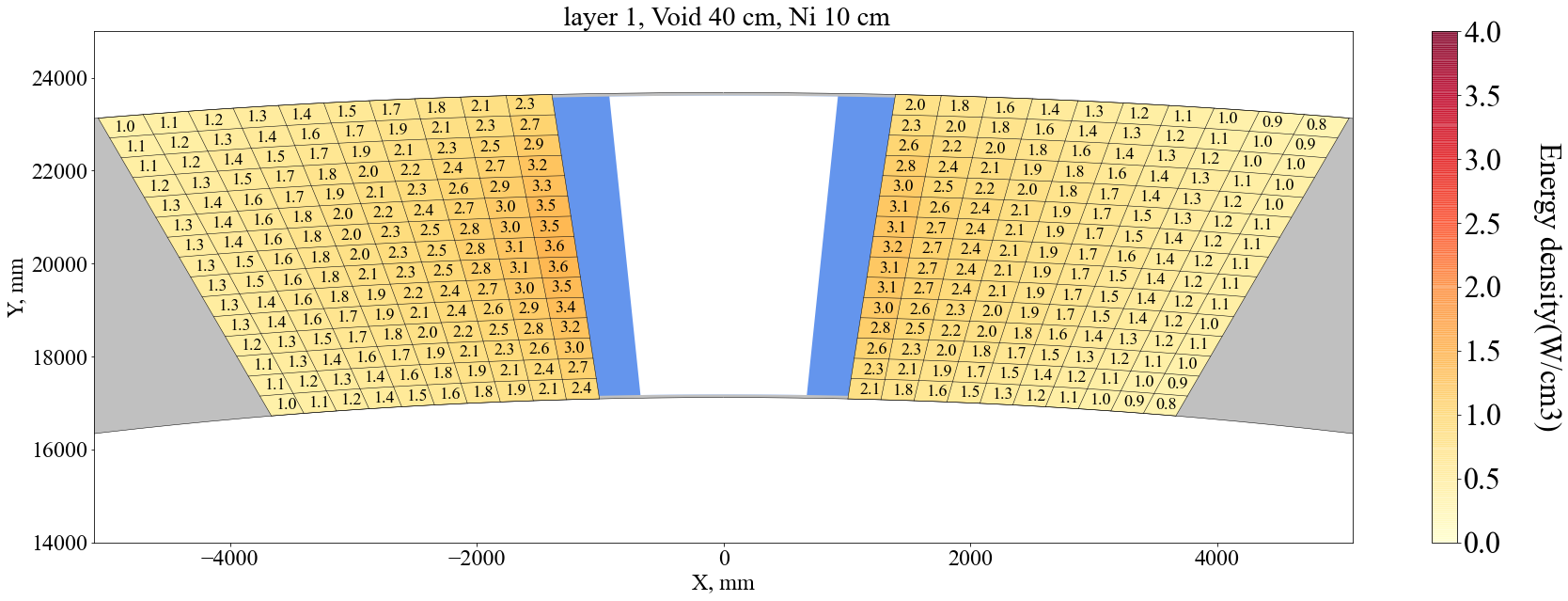 05.06.2023
17
Thank you
Any questions?
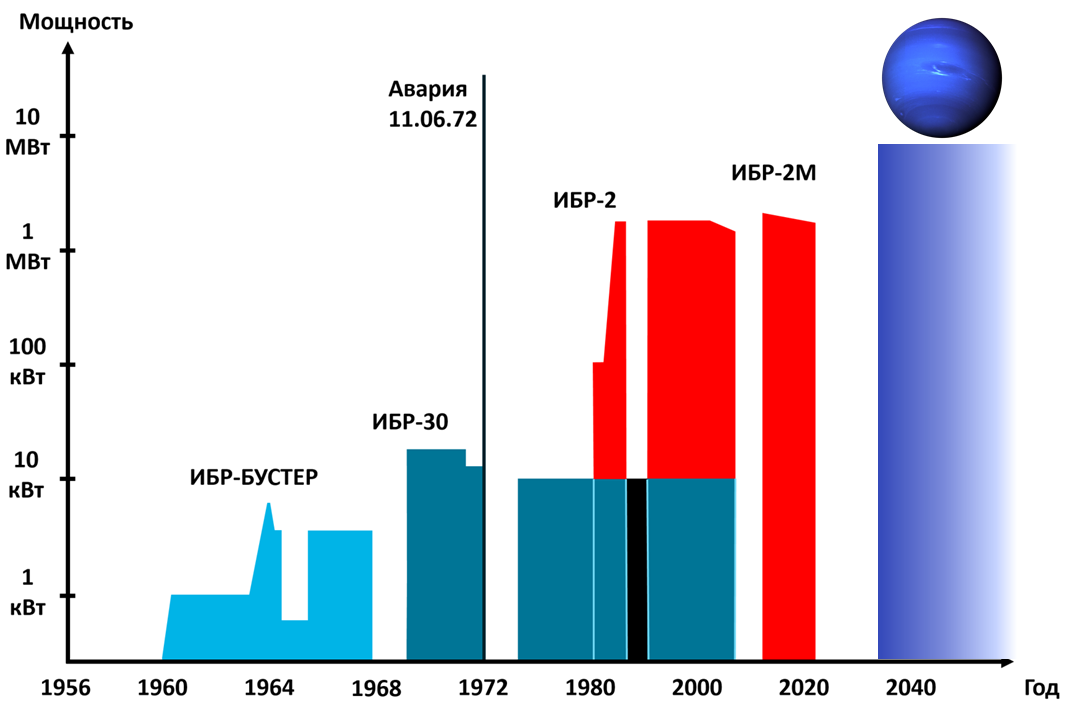 Change of K-eff with reactor company time